Leadership Team Function
Vision and Mission:


Why does the team exist and what will it accomplish?
Relationships and Norms:


What are the professional relationship agreements of the team?
Discussion & Decision Making:

How does the team make decisions and ensure collaborative leadership?
Responsive and Systemic Planning:

How does the team use PDSA to implement instructional change?
Team Mission:  The Reason the Team Exists
The mission of our leadership implementation team is to ensure equitable standards-based achievement and growth for all students by regularly examining and analyzing grade level growth and achievement data; reviewing grade level reflections on the relationship between cause data and effects data; and communicating, implementing and monitoring progress on the School Continuous Improvement Plan.

To: The end result for students
By: The means of ensure this end result
Team Vision:  What is your team accomplishing at a future point?
“It is our vision that by Fall 2014 the team will be inclusive in our language and representation of students and staff; and use systems to improve achievement by examining, reflecting and action on grade level data.”
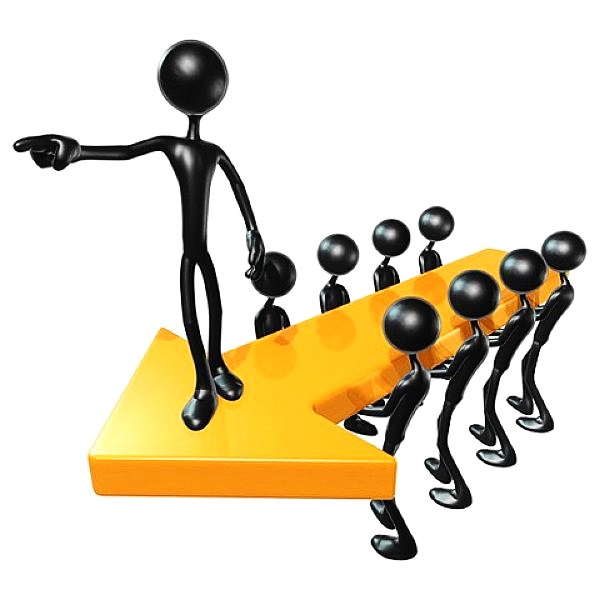